Contratti bancari e assicurativi
DOCENTE: Tania Tomasi
Professore a contratto di Contratti bancari e assicurativi
Università degli Studi di Ferrara
CENTRALE DEI RISCHI
NORMATIVA: 15° aggiornamento del giugno 2016 della Circolare Banca d’Italia n. 139 dell’11 febbraio 1991 sulla “Centrale dei rischi. Istruzioni per gli intermediari creditizi”.
Con tale aggiornamento viene realizzato un intervento di semplificazione delle fonti normative che regolano il funzionamento della Centrale dei rischi ed è operata una parziale riorganizzazione della struttura della Circolare. Nella disciplina sono pertanto confluite le disposizioni del Provvedimento della Banca d’Italia del 3 aprile 2015 - “Intermediari finanziari tenuti alla partecipazione al servizio di centralizzazione dei rischi gestito dalla Banca d’Italia”, che viene conseguentemente abrogato.
Vengono inoltre inserite nella Circolare le istruzioni per la segnalazione mensile e inframensile dei crediti passati a perdita e delle operazioni di cessione tra intermediari e fornite alcune precisazioni, in materia, tra l’altro, di maturity factoring, operazioni di apertura di credito documentario all’importazione e crediti contestati e comunicazione preventiva destinata al cliente consumatore.
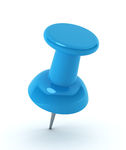 2
FINALITÀ E DISCIPLINA DEL SERVIZIO CENTRALIZZATO DEI RISCHI 
Fonti normative 
Il servizio di centralizzazione dei rischi creditizi gestito dalla Banca d'Italia (denominato “Centrale dei rischi”) è disciplinato dal decreto d’urgenza del Ministro dell’Economia e delle Finanze – Presidente del Comitato interministeriale per il Credito e il Risparmio (CICR) dell’11 luglio 2012 n. 663 - e dalle istruzioni emanate in conformità dello stesso. Tali istruzioni sono state predisposte tenendo conto delle best practice e degli standard affermati a livello internazionale, nonché dell’esigenza di ridurre, ove possibile, l’onerosità degli obblighi segnaletici. Sulla disciplina della materia rilevano: 
ARTICOLI DEL TUB
l’art. 53, comma 1, lett. b), che attribuisce alla Banca d'Italia il potere di emanare disposizioni di carattere generale aventi ad oggetto il contenimento del rischio nelle sue diverse configurazioni; 
l’art. 51, il quale dispone che le banche inviino alla Banca d'Italia, con le modalità e nei termini da essa stabiliti, le segnalazioni periodiche nonché ogni altro dato e documento richiesto; 
l’art. 67, comma 1, lett. b), che attribuisce alla Banca d'Italia la facoltà di impartire alla capogruppo, con provvedimenti di carattere generale o particolare, disposizioni concernenti il gruppo bancario complessivamente considerato o suoi componenti, aventi ad oggetto il contenimento del rischio nelle sue diverse configurazioni;
 l’art. 108, che attribuisce alla Banca d'Italia, il compito di dettare agli intermediari finanziari disposizioni aventi ad oggetto il contenimento del rischio nelle sue diverse configurazioni e dispone che gli intermediari finanziari inviano alla Banca d'Italia, con le modalità e nei termini da essa stabiliti, le segnalazioni periodiche nonché ogni altro dato e documento richiesto; 
gli artt. 54, 68 e 108, comma 5 che attribuiscono alla Banca d'Italia il potere di effettuare ispezioni rispettivamente presso le banche, i soggetti inclusi nell'ambito della vigilanza consolidata (di cui all'art. 65) e gli intermediari finanziari;
3
l’art. 114 che, in relazione alla possibilità di concedere credito alle imprese, prevede la partecipazione delle società di assicurazione italiane e di Sace alla Centrale dei rischi, secondo le modalità previste dalla Banca d’Italia3 ; 
-  l’art. 144, che indica le norme del medesimo T.U.B. la cui violazione - estesa anche alle relative disposizioni generali o particolari impartite dalle autorità creditizie - determina l'applicabilità di sanzioni amministrative pecuniarie; 

ARTICOLI DEL TUF:
l’art. 8, comma 1 e comma 1-bis, che prevede la partecipazione alla Centrale dei Rischi degli OICR che investono in crediti; 
l’art. 190 che indica le norme la cui violazione - estesa anche alle relative disposizioni generali o particolari impartite dalle autorità creditizie - determina l'applicabilità di sanzioni amministrative pecuniarie;

La legge 30 aprile 1999, n. 130, recante “Disposizioni sulla cartolarizzazione dei crediti” e, in particolare l’art. 3, comma 3, che prevede il potere della Banca d’Italia di imporre, in base alle deliberazioni del CICR, alle società cessionarie di crediti, obblighi di segnalazione relativi ai crediti cartolarizzati al fine di censire la posizione debitoria dei soggetti ai quali i crediti si riferiscono; 

Il decreto legge 13 maggio 2011, n. 70 convertito con legge 12 luglio 2011, n. 106 e successive modifiche, relativamente alle previsioni sulla regolarizzazione dei ritardi di pagamento registrati nelle banche dati sul credito (art. 8-bis).
4
Rilevano inoltre: 

l’art 7 del T.U.B. che prevede che la Banca d'Italia collabori, anche mediante scambio di informazioni, con le autorità, i comitati che compongono il Sistema europeo di vigilanza finanziaria (SEVIF) e con le autorità di risoluzione degli Stati comunitari, al fine di agevolare le rispettive funzioni; che nell'ambito di accordi di cooperazione e di equivalenti obblighi di riservatezza, possa scambiare informazioni preordinate all'esercizio delle funzioni di vigilanza con le autorità competenti di Stati terzi; 

gli artt. 124-bis e 125 del T.U.B. che prevedono che la valutazione del merito creditizio del consumatore avvenga anche sulla base di informazioni ottenute consultando una banca dati pertinente; che la Banca d’Italia emani disposizioni attuative di tale previsione; che i gestori delle banche dati contenenti informazioni nominative sul credito consentano l'accesso dei finanziatori degli Stati membri dell’Unione europea alle proprie banche dati a condizioni non discriminatorie rispetto a quelle previste per gli altri finanziatori abilitati nel territorio della Repubblica; che gli intermediari diano l’informativa al consumatore nel caso in cui il rifiuto della domanda di credito si basi sulle informazioni presenti in una banca dati e nel caso in cui il consumatore venga segnalato la prima volta “negativamente”; 

l’ art. 46-quater del T.U.F. che assoggetta gli OICR che investono in crediti in Italia, alle dispozioni sulla trasparenza previste dal T.U.B.;
5
il decreto del Ministro dell’Economia e delle Finanze – Presidente del CICR del 3 febbraio 2011, n. 117, “Disposizioni sul credito ai consumatori e modifiche alla deliberazione del 4 marzo 2003 in materia di trasparenza delle condizioni contrattuali delle operazioni e dei servizi bancari e finanziari”; 
Il Memorandum of understanding on the exchange of information among national central credit registers for the purpose of passing it on to reporting institutions al quale la Centrale dei rischi italiana aderisce e che disciplina lo scambio dei dati tra le Centrali dei rischi europee ; 
Il decreto legislativo n. 196 del 30 giugno 2003 (“Codice in materia di protezione dei dati personali”); 
La Decisione della Banca Centrale Europea (BCE/2014/6) relativa all'organizzazione delle misure preparatorie per la raccolta di dati granulari sul credito da parte del Sistema europeo di banche centrali che disciplina la trasmissione di micro dati non armonizzati sul credito, propedeutica alla realizzazione nel 2018 di un archivio europeo armonizzato sul credito.
6
2. Finalità della Centrale dei rischi 
La Centrale dei rischi è un sistema informativo sui rapporti di credito e di garanzia che il sistema finanziario (banche, intermediari finanziari, società veicolo di cartolarizzazione dei crediti di cui alla legge 30 aprile 1999, n.130, OICR) intrattiene con la propria clientela. Rappresenta un importante strumento per il regolare funzionamento del mercato del credito. La finalità perseguita è quella di contribuire a migliorare la qualità degli impieghi degli intermediari partecipanti e, per questa via, accrescere la stabilità del sistema finanziario; è inoltre uno strumento di monitoraggio del sovra-indebitamento. 
Gli intermediari partecipanti comunicano alla Banca d'Italia informazioni relative alle esposizioni verso la loro clientela e ricevono informazioni sull’esposizione complessiva verso il sistema finanziario (c.d. “posizione globale di rischio”) dei soggetti segnalati e dei loro collegati; essi ricevono, inoltre, informazioni aggregate riferite a categorie di clienti. Gli intermediari partecipanti possono interrogare la Centrale dei rischi per chiedere informazioni su soggetti diversi da quelli segnalati, a condizione che le richieste siano avanzate per finalità connesse con l’assunzione e la gestione del rischio di credito. 
A fronte di tali richieste essi versano un corrispettivo volto a perseguire l'economicità del servizio e la correttezza del suo utilizzo. Con la Centrale dei rischi, la Banca d’Italia si propone di fornire agli intermediari partecipanti uno strumento informativo in grado di accrescere la capacità di valutazione del merito di credito della clientela e di gestione del rischio di credito. Gli intermediari partecipanti possono utilizzare le informazioni disponibili in Centrale dei rischi sia nella fase di monitoraggio dell’esposizione nei confronti della propria clientela, sia nella fase di concessione dei finanziamenti a nuova clientela. Resta, comunque, nella loro piena autonomia il compito di valutare tutti i dati oggettivi e soggettivi che concorrono alla formazione del giudizio sull'effettiva potenzialità economica degli affidati, secondo quanto stabilito dalle politiche aziendali di erogazione del credito. La Centrale dei rischi determina anche potenziali benefici per i soggetti segnalati: favorisce, per la clientela meritevole, l'accesso al credito e la riduzione dei relativi costi.
7
I dati raccolti con la Centrale dei rischi sono utilizzati dalla Banca d’Italia nello svolgimento dei propri compiti di vigilanza sul sistema bancario e finanziario, per la valutazione dei prestiti costituiti in garanzia nelle operazioni di politica monetaria, nell’attività di analisi e ricerca in campo economico-finanziario. Dati anonimi sono trasmessi alla BCE in ottemperanza della Decision 2014/6 a supporto della definizione dei requisiti generali di una raccolta di dati granulari sul credito fondata su obblighi armonizzati di segnalazione statistica.

3. Natura riservata dei dati 
I dati della Centrale dei rischi hanno carattere riservato. I partecipanti possono utilizzarli solo per finalità connesse con l’assunzione e la gestione del rischio di credito. Gli intermediari sono tenuti ad osservare l’obbligo di riservatezza nei confronti di qualsiasi persona estranea all'attività di erogazione del credito o non legittimata ad utilizzarli nell’ambito dell’organizzazione aziendale. E’ consentito il trasferimento dei dati tra gli intermediari facenti parte di un gruppo bancario, anche transnazionale, purché siano utilizzati esclusivamente per finalità connesse con l’assunzione e la gestione del rischio di credito. 
Gli intermediari possono utilizzare le informazioni acquisite dalla Centrale dei rischi per fini di difesa processuale, sempre che il giudizio riguardi il rapporto di credito intrattenuto con la clientela. Il decreto legislativo n. 196 del 30 giugno 2003 (“Codice in materia di protezione dei dati personali”) richiede il consenso espresso degli interessati per il trattamento dei dati personali effettuato da privati ed enti pubblici economici (art. 23, comma 1) ad eccezione dei casi in cui (art. 24, comma 1, lett. a) i privati e gli enti pubblici economici effettuino un trattamento “necessario per adempiere ad un obbligo previsto dalla legge, da un regolamento o dalla normativa comunitaria”. Gli intermediari partecipanti sono dunque esonerati dall’obbligo di acquisire il consenso degli interessati per comunicare i dati alla Centrale dei rischi in quanto sono tenuti a fornirli in base ad un obbligo previsto per legge. 
Anche la Banca d’Italia, quale ente pubblico non economico, può prescindere dal consenso degli interessati per il trattamento dei dati di Centrale dei rischi.
8
4. Accesso ai dati e obblighi di informativa degli intermediari
Considerate le finalità del trattamento dei dati di Centrale dei rischi non sono esercitabili nei confronti della Banca d'Italia i diritti di cui all’art. 7, commi 1, 2 lett. a), b) e c), 3, 4 lett. a) del d. lgs. 196/2003 che consentono all’interessato di conoscere i dati personali che lo riguardano, nonché di ottenerne l’aggiornamento, la rettifica o l’integrazione. 
Tuttavia, la Banca d’Italia fornisce ai soggetti segnalati che ne fanno richiesta le informazioni registrate a loro nome e distribuite agli intermediari partecipanti tramite i servizi della Centrale dei rischi, con il dettaglio dei singoli intermediari che hanno prodotto le segnalazioni. Anche gli intermediari, su richiesta, devono rendere nota all’interessato la sua posizione di rischio, quale risulta dai flussi informativi ricevuti dalla Banca d’Italia. Ai sensi dell’art. 125, comma 2 del T.U.B, tale informativa va sempre fornita al cliente consumatore9 nei casi in cui la domanda di credito sia stata rifiutata sulla base delle informazioni presenti in Centrale dei rischi. Gli intermediari devono informare per iscritto il cliente e gli eventuali coobbligati (garanti, soci illimitatamente responsabili) in occasione della prima segnalazione a sofferenza.
Il cliente consumatore, ai sensi dell’articolo 125 del T.U.B., va informato quando, per la prima volta, viene classificato “negativamente” (ossia quando si evidenzia un inadempimento persistente o una sofferenza); tale informativa deve essere preventiva, cioè va trasmessa prima dell’invio della prima segnalazione “negativa”10 . Per garantire l’inoltro delle segnalazioni nei termini previsti, l’intermediario può – se necessario previa integrazione del contratto di finanziamento – preavvertire il debitore/consumatore anche attraverso l’uso di mezzi elettronici o telematici, quali ad esempio mail o sms, che consentano il tempestivo e sicuro recapito dell’informazione. La comunicazione preventiva è volta a garantire la trasparenza nel rapporto con il cliente, non può essere strumentale alla più agevole riscossione del credito da parte dell’intermediario segnalante, né può essere utilizzata per sollecitare il debitore ad adempiere.
9
5. Destinatari della disciplina e criteri di esonero 
La partecipazione al servizio centralizzato dei rischi è obbligatoria per: 
le banche iscritte nell'albo di cui all'art. 13 del T.U.B. (l'obbligo di partecipazione riguarda pertanto le banche italiane e le filiali di banche comunitarie ed extracomunitarie stabilite nel territorio della Repubblica); 
gli intermediari finanziari iscritti nell’albo unico di cui all’art. 106 del T.U.B.; 
le società di cartolarizzazione dei crediti e le società cessionarie per la garanzia di obbligazioni bancarie (c.d. società di covered bond) di cui alla legge 30 aprile 1999, n. 130; 
gli Organismi di Investimento Collettivo del Risparmio (OICR) che investono in crediti11 . 

Gli intermediari partecipanti segnalano alla Centrale dei rischi anche le esposizioni di pertinenza delle proprie filiali all’estero, limitatamente a quelle assunte nei confronti dei soggetti residenti in Italia. Gli OICR segnalano solo i crediti di cui sono divenuti titolari successivamente all’introduzione dell’obbligo di partecipazione alla Centrale dei rischi. Gli intermediari finanziari di cui al punto b) hanno la facoltà di avanzare richiesta di esonero dall’obbligo di partecipazione al servizio se la quota dei finanziamenti per cassa e di firma segnalabile in Centrale dei rischi è pari o inferiore al 20 per cento dei finanziamenti da loro concessi.
10
6. Scambio di informazioni con Centrali dei rischi di altri Paesi 
Nel quadro dell’attività di collaborazione con le autorità e i comitati che compongono il Sistema europeo di vigilanza finanziaria (SEVIF) e con le autorità di risoluzione degli Stati comunitari, nonchè nell’ambito degli accordi di cooperazione con le autorità di vigilanza di Stati terzi, (cfr. art. 7, commi 6 e 7 del T.U.B.), la Banca d’Italia, nel rispetto di equivalenti obblighi di riservatezza, può portare a conoscenza delle autorità competenti degli altri Stati membri dell’Unione Europea e degli Stati terzi le informazioni rilevate dalla Centrale dei rischi italiana consentendo che le stesse informazioni siano utilizzate dagli intermediari finanziari residenti in quei Paesi per il monitoraggio periodico del rischio di credito della clientela e ai fini della valutazione del merito creditizio della clientela potenziale. 
La Centrale dei rischi italiana aderisce al Memorandum of Understanding per lo scambio dei dati tra le Centrali dei rischi europee avente lo scopo di consentire agli intermediari una più completa valutazione del merito di credito della clientela. Ai sensi del Memorandum, i Paesi aderenti hanno convenuto di scambiarsi le informazioni di cui ciascuna Centrale dei rischi dispone, anche se non omogenee in termini di soglia di censimento, intermediari segnalanti, tipologia di operazioni rilevate. Gli scambi si fondano sul principio di reciprocità.
11
Responsabilità e adempimenti generali degli intermediari partecipanti
Oltre che sul puntuale rispetto degli obblighi stabiliti dalla normativa di riferimento, il corretto funzionamento della Centrale dei rischi si fonda sulla piena collaborazione e sul senso di responsabilità degli intermediari partecipanti. Essi, per le relazioni dirette che intrattengono con la clientela e per la connessa disponibilità di elementi documentali, sono i soli in grado di assicurare l’esattezza dei dati segnalati e di dirimere eventuali dubbi che possano sorgere sulla corretta rappresentazione della posizione della clientela.
Requisito fondamentale per garantire l’affidabilità dei servizi offerti dalla Centrale dei rischi è la qualità dei dati trasmessi, in termini di accuratezza, completezza e pertinenza. Al fine di assicurare un corretto flusso segnaletico nei confronti della Centrale dei rischi gli intermediari partecipanti devono assicurare la necessaria coerenza dei dati segnalati con le risultanze della contabilità e del sistema informativo aziendale16 e devono disporre di sistemi informativi adeguati a supportare i processi di estrazione, verifica e trasmissione dei dati di Centrale dei rischi, sia con riferimento agli importi che agli elementi anagrafici. 
Le responsabilità in ordine alla puntuale osservanza delle norme che regolano il servizio centralizzato dei rischi, alla qualità dei dati e all’adeguatezza delle procedure di produzione e di controllo degli stessi fanno capo agli organi aziendali ciascuno per quanto di propria competenza, anche nel caso in cui tali attività siano esternalizzate.
Le banche e le società finanziarie neocostituite sono tenute a produrre le segnalazioni di Centrale dei rischi a partire dal mese di inizio della loro operatività. L’esternalizzazione di attività legate alla produzione delle segnalazioni e alla lavorazione dei flussi di ritorno non esonera l’intermediario dalle relative responsabilità.
12
Gli intermediari partecipanti sono tenuti a comunicare mensilmente la posizione di rischio di ciascun cliente in essere all’ultimo giorno del mese di riferimento qualora la stessa uguagli o superi le soglie di censimento previste dalle istruzioni di Banca Italia. 
Tutte le altre informazioni funzionali alla rilevazione dei rischi (ad esempio le informazioni di carattere anagrafico) vengono acquisite ed elaborate dalla Centrale dei rischi in modo continuo per mantenere gli archivi sempre aggiornati. 
Gli intermediari partecipanti devono inoltre trasmettere informazioni qualitative - cc.dd. “inframensili” - sull’andamento del rapporto con la clientela. Tali informazioni riguardano i cambiamenti “di stato” nella situazione debitoria della clientela (passaggio a sofferenza, venir meno della segnalazione a sofferenza), le regolarizzazioni dei ritardi di pagamento relativi ai finanziamenti a scadenza prefissata e i “rientri” dagli sconfinamenti persistenti. Esse devono essere trasmesse nel momento in cui si verifica l’”evento”. 
Inoltre, per valutare il merito creditizio in modo completo, vengono rilevate anche le coobbligazioni, vale a dire le relazioni di tipo giuridico fra più soggetti solidalmente responsabili dell'adempimento delle obbligazioni assunte. Le coobbligazioni oggetto di rilevazione sono: le cointestazioni, le società di fatto, le società semplici, le società in nome collettivo e, limitatamente ai soci accomandatari, le società in accomandita semplice e per azioni.
13
Gli intermediari partecipanti possono conoscere l’esposizione complessiva verso il sistema finanziario della propria clientela effettiva o potenziale e dei soggetti a questa collegati tramite i servizi messi a disposizione dalla Banca d’Italia. Le informazioni così ottenute possono essere utilizzate solo per finalità connesse con l’assunzione e la gestione del rischio di credito. 
I trattamenti che non risultino coerenti con tale finalità violano il principio di riservatezza dei dati della Centrale dei rischi. Eventuali abusi sono sanzionabili ai sensi dell’art. 144 del T.U.B. Del pari sono sanzionabili gli intermediari che anziché usufruire dei servizi informativi messi a loro disposizione dalla Centrale dei rischi chiedono al proprio cliente di esibire il prospetto dei dati di Centrale dei rischi. 
Tale richiesta determina una non dovuta incombenza per la clientela e non è conforme ai principi di funzionamento del servizio di centralizzazione dei rischi, tra i quali, il principio di parità delle condizioni di accesso alle informazioni da parte degli intermediari partecipanti. 
Gli intermediari partecipanti hanno facoltà di chiedere informazioni su soggetti che essi non segnalano alla Centrale dei rischi nei casi in cui esse concorrano a fornire elementi utili ai fini della valutazione del merito di credito della clientela potenziale o effettiva.
14
Servizio di “prima informazione”
 Il periodo interrogabile da parte degli intermediari tramite il servizio di “prima informazione” si estende fino ad un massimo di trentasei rilevazioni ove la richiesta riguardi le imprese (incluse le famiglie produttrici), le società finanziarie, le amministrazioni pubbliche e le associazioni; per le famiglie consumatrici tale periodo è, di norma, di ventiquattro rilevazioni, ma può estendersi a trentasei rilevazioni qualora: - in capo al soggetto richiesto nell’anno precedente all’ultimo biennio sia stato segnalato il passaggio a perdita di parte o dell'intero credito appostato a sofferenza; - negli archivi della Centrale dei rischi sia presente un collegamento di coobbligazione o di garanzia con un’impresa, una società finanziaria, una pubblica amministrazione o un’associazione; - il soggetto abbia (o potrà avere) - a seguito del processo istruttorio in corso - un rapporto di coobbligazione o di garanzia con un’impresa, una società finanziaria, una pubblica amministrazione o un’associazione. 
Gli intermediari partecipanti possono avanzare richieste “di prima informazione” di primo e di secondo livello, che si differenziano in relazione al grado di dettaglio delle informazioni fornite. Nelle risposte alle richieste di primo livello figura la posizione globale di rischio del soggetto richiesto nei confronti di tutti gli intermediari partecipanti – con specifica evidenza della posizione verso gli intermediari finanziari – e le informazioni anagrafiche dei soggetti coobbligati. Nelle risposte alle richieste di secondo livello sono comprese, oltre alle suddette informazioni, anche le posizioni di rischio di pertinenza delle coobbligazioni e le informazioni anagrafiche e la posizione globale di rischio dei soggetti garantiti e dei soggetti ceduti (c.d. censiti collegati) dal nominativo richiesto.
15
Esercitazione
ILLEGITTIMA SEGNALAZIONE ALLA BANCA D’ITALIA
QUESTIONI PROCESSUALI E RIMEDI ESPERIBILI
16
Errata segnalazione alla Centrale dei rischi
Particolarmente controverse sono le questioni, tra loro connesse, riguardati il rito applicabile alle azioni di merito
volte a far accertare l’illegittimità della segnalazione presso la Centrale Rischi e l’individuazione del relativo
rimedio cautelare.
2 teorie processuali:
17
Tesi minoritaria  disciplina  processuale speciale dettata dall’art. 10 D. Lgs. n. 150/2011, a cui rinvia il Codice privacy art. 5.
2. Tesi maggioritaria  disciplina processuale generale ex art 700 cpc
Contesto di riferimento
Premessa :
l’inserimento del nominativo del debitore presso la Centrale Rischi (effettuato dalla Banca d’Italia in esecuzione della segnalazione proveniente dalla banca intermediaria) comporta il trattamento di dati personali e involge di conseguenza profili di criticità in ordine al diritto soggettivo “alla riservatezza, all’identità personale e alla protezione dei dati personali” di cui è portatore ogni consociato e che costituisce l’oggetto di tutela del Codice della Privacy ai sensi dell’art. 2, comma 1 dello stesso. 
A tale riguardo, la circolare n. 139/1991 della Banca d’Italia attribuisce all’interessato il diritto di “conoscere le informazioni registrate” a suo nome (Capitolo I, sezione I, art. 3, comma 5).
Tuttavia, la segnalazione può essere legittimamente effettuata anche in assenza del consenso del segnalato. Infatti, l’art. 24, comma 1, Cod. Privacy consente di prescindere dal consenso dell’interessato per la
comunicazione a terzi di dati personali nel caso in cui il trattamento sia “necessario per adempiere ad un obbligo previsto dalla legge, da un regolamento o dalla normativa comunitaria”; gli intermediari sono tenuti a
effettuare la segnalazione alla Banca d’Italia (sussistendone ovviamente i presupposti) sulla base di quanto previsto dagli artt. 51, 66, comma 1 e art. 107, comma 3, T.U.B.
Ora, l’art. 152 Cod. Privacy stabilisce che “tutte le controversie che riguardano comunque l’applicazione delle disposizioni” previste in tale Codice sono sottratte al rito ordinario di cognizione, trovando una disciplina processuale speciale dettata dall’art. 10 D. Lgs. n. 150/2011, a cui la norma in questione rimanda.  Si tratta quindi di stabilire se le controversie inerenti l’illegittima segnalazione alla Centrale Rischi rientrino o meno tra quelle che “riguardano comunque l’applicazione delle disposizioni” di cui al Codice della Privacy e siano, quindi, soggette al rito speciale di cui all’art. 10 D. Lgs. n. 150/2011.
18
:
CONSEGUENZE PROCESSUALI:
La questione rileva a livello processuale sotto diversi profili. 
Infatti, il predetto art. 10, da un lato, stabilisce che le controversie in questione “sono regolate dal rito del lavoro” (comma 1) e, dall’altro, fissa la competenza territoriale della A.G. nel “luogo in cui ha la residenza il titolare del trattamento dei dati” (comma 2).

Inoltre, sotto il profilo della tutela cautelare e/o d’urgenza, l’art. 10, comma 4, D.L gs. n. 150/2011 attribuisce al giudice la possibilità di sospendere “l’efficacia esecutiva del provvedimento impugnato” al ricorrere delle condizioni descritte all’art. 5, comma 1, del medesimo Decreto Legislativo, e cioè in caso di “gravi e circostanziate ragioni”; il medesimo art. 5, al comma 2, prevede poi che la sospensione possa essere pronunciata inaudita altera parte “in caso di pericolo imminente di un danno grave e irreparabile”.
I DUE ORIENTAMENTI DELLA GIURISPRUDENZA:
1. Un primo orientamento, minoritario, ritiene applicabile alle controversie in materia di illegittima segnalazione alla Centrale Rischi quanto disposto dall’art. 152, Cod. Privacy. Di conseguenza, tali controversie dovrebbero essere incardinate, in via esclusiva, presso il Tribunale nel cui circondario ha sede il titolare del trattamento, e cioè nel luogo ove ha sede la banca intermediaria. Esse dovrebbero essere poi trattate con il rito del lavoro, e quindi introdotte con ricorso, anziché con atto di citazione. Inoltre, l’art. 10, comma 4, D. Lgs. n. 150/2011 (il quale rinvia all’art. 5 del Codice medesimo), offrirebbe al preteso danneggiato una tutela cautelare tipica, la quale escluderebbe quindi l’ammissibilità, per difetto del requisito della residualità, della domanda volta a ottenere l’inibizione alla segnalazione o la sua cancellazione o rettifica, che sia proposta con l’azione di cui all’art. 700 c.p.c. [Trib. di Catanzaro il 9 maggio 2014 (ord.), quella del Trib. di Napoli del 2 luglio 2013 (ord.), quella del Trib. di Verona del 30 ottobre 2012 (ord.)]

2. Un secondo orientamento, maggioritario, viceversa, ritiene ammissibile la domanda spiegata con il rito e la competenza territoriale stabilite dalle norme generali e ritiene altresì ammissibile il ricorso ex art. 700 c.p.c., in quanto strumento di tutela effettivamente residuale, stante l’inapplicabilità nel caso di specie di quanto disposto in materia cautelare dall’art. 5 D. Lgs. n. 150/2011. [Trib. Milano, 12
marzo 2015; Trib. Asti, 2 febbraio 2015, ord.; Trib. Milano, Sez. VI, 15 ottobre 2014, ord.; Trib. Mantova, Sez. II, 1 ottobre 14, ord.; Trib. Como, 24 settembre 2014, ord.]
Quanto al primo orientamento:
Le pronunce in esame evidenziano in particolare come l’intermediario segnalante debba definirsi ‘titolare’ del trattamento dei dati personali del segnalato ai sensi dell’art. 4, comma 1, lett. f), Codice della Privacy e come l’iscrizione del nominativo del debitore presso la Centrale Rischi attenga all’attività di ‘comunicazione’ prevista dall’art. 4, comma 1, lett. l), Cod. Privacy (cfr., Tribunale di Napoli, 2 luglio 2013, ord.). 

Così individuata la normativa applicabile in quella speciale di cui all’art. 10 D. Lgs. n. 150/2011 (più precisamente il rito del lavoro di cui al comma 1 e la competenza territoriale di cui al comma 2), le pronunce richiamate osservano come l’ordinamento appronti uno specifico rimedio cautelare e/o d’urgenza al soggetto illegittimamente segnalato presso la Centrale Rischi, previsto dal già ricordato art. 5 D. Lgs. n. 150/2011.

Ne consegue che, ad avviso delle pronunce in esame, sarebbe inammissibile il ricorso ex art. 700 c.p.c. presentato dal soggetto illegittimamente segnalato alla Centrale Rischi, essendo presente nell’ordinamento il rimedio cautelare tipico di cui all’art. 5 D. Lgs. n. 150/2001.
Quanto al secondo orientamento:
I giudici hanno osservato, viceversa che, riguardo al rito applicabile, la causa di merito possa essere svolta con rito ordinario, anziché con il rito speciale di cui all’art. 10 D. Lgs. n. 150/2011, tutte le volte in cui “il segnalato, oltre a invocare la responsabilità extracontrattuale dell’intermediario per la lesione del proprio diritto alla riservatezza a seguito della illegittima/erronea segnalazione in centrale rischi, faccia valere anche l’inadempimento degli obblighi contrattuali dell’intermediario stesso”, e quindi ”cumuli” le “due azioni” ai sensi dell’art. 40, comma 3, c.p.c. (Trib. Verona, 27 maggio 2014, ord.).  

L’obbligo contrattuale oggetto di inadempimento potrebbe anche consistere solo nella violazione del dovere di buona fede nell’esecuzione del contratto ex art. 1375 c.c., in cui la banca potrebbe essere incorsa effettuando l’illegittima/erronea segnalazione alla Centrale Rischi, ed a prescindere quindi da ulteriori inadempimenti contrattuali eventualmente lamentati dal segnalato nei confronti dell’istituto di credito, quali ad esempio l’applicazione illegittima di interessi anatocistici o ultralegali, che parimenti sarebbero idonei ad attrarre la controversia al rito ordinario ex art. 40, comma, 3 c.p.c. 

Sul piano della tutela cautelare e/o d’urgenza, l’orientamento in questione sostiene l’ammissibilità del ricorso ex art. 700 c.p.c. volto ad ottenere la cancellazione (o l’inibitoria, o la rettifica) della segnalazione alla Centrale Rischi non solo nei casi, appena descritti, in cui il contenzioso può essere trattato con rito ordinario in virtù del principio del cumulo di cui all’art. 40 comma 3, c.p.c., ma anche nei casi in cui “il soggetto segnalato prospetti tout court la violazione da parte dell’intermediario delle norme sul trattamento dei dati personali, cioè della normativa sulla privacy” e la controversia debba di conseguenza essere trattata nel merito con il rito speciale di cui all’art. 10 D. Lgs. n. 150/2011 (cfr., ibid.).
Conclusioni
si può constatare come la Giurisprudenza maggioritaria ritenga che la domanda volta all’accertamento dell’illegittima/erronea segnalazione alla Centrale  Rischi non sia necessariamente soggetta alle disposizioni speciali dettate dall’art. 10 D. Lgs. n. 150/2011 in tema di rito applicabile (comma 1) e competenza territoriale (comma 2), ma possa essere introdotta con le ordinarie regole in materia di rito e competenza, a meno che non possa rinvenirsi nel caso di specie nessuna forma di responsabilità contrattuale in capo alla banca.

Occorre tuttavia evidenziare che tale eventualità (assenza di responsabilità contrattuale) avrà in concreto a verificarsi assai raramente; infatti, l’inadempimento contrattuale, legittimante l’applicazione del principio del cumulo delle azioni di cui all’art. 40, comma 3, c.p.c., potrà consistere anche solo nella violazione del dovere di buona fede di cui all’art. 1375 c.c.

Riguardo poi alla tutela cautelare e/o d’urgenza, si è visto come la giurisprudenza maggioritaria ritenga che il rimedio cautelare di cui all’art. 10, comma 4, D. Lgs. n. 150/2011 trovi applicazione solo nei casi di impugnazione di un provvedimento emesso dal Garante della Privacy e non sia quindi idoneo a privare di residualità il ricorso ex art. 700 c.p.c. per la cancellazione (o inibizione, o rettifica) della segnalazione, il quale quindi deve ritenersi ammissibile in quanto rimedio effettivamente offerto in via residuale dall’ordinamento. 

Si aggiunge, quanto alla posizione processuale della Banca d’Italia,  che la giurisprudenza ritiene che la stessa sia litisconsorte necessario soltanto nei casi in cui la segnalazione illegittima sia addebitabile a soggetti operanti al suo interno.